Year 12 in 2025
Information for 2023 Year 10 Students and their Parents
2023/20339
Key Contacts for Year 10
Associate Principal: 		Tessa Curtis
Year Co-ordinator: 		Joh Gatti
Arts: 				Jamie Arkeveld
Health & Physical Education: 	Geoff Birkett
English: 			Sharlene Sookraj
Humanities & Social Science:	Kate Barker
Mathematics: 			Mark Entwistle
Science:			Natalie Christopher
Student Services: 		Luisa Pizzalante
Technologies: 			Jane Balcombe
VET: 				David Curtis
Career Practitioner: 		Claire Piesse
Guide to key abbreviations
The WASSA – All students
All students receive a Western Australian Statement of Student Achievement (WASSA) when they complete Year 12. 
The WASSA:
formally records a student’s achievement in every course, qualification and program that the student has completed in senior secondary schooling
provides evidence of achievement.
[Speaker Notes: The WASSA is not the same as the Western Australian Certificate of Education (WACE).

As a record of student achievement, it lists as appropriate:
achievement of WACE requirements
achievement of literacy (reading and writing) standard
achievement of numeracy standard
achievement of exhibitions and awards
school grades, school marks, and combined scores in ATAR units
school grades and school marks in General and Foundation units
completed Preliminary units
completed VET industry specific units
successfully completed VET qualifications and VET units of competency 
successfully completed endorsed programs
number of community service hours undertaken (if reported by the school).]
The WACE
The Western Australian Certificate of Education (WACE) is awarded to students who have successfully completed senior secondary schooling in WACE studies and have met the WACE requirements.
The majority of students in Western Australia achieve the WACE.
Study towards the WACE can be undertaken over a lifetime.
[Speaker Notes: The WACE is recognised nationally by universities and other tertiary institutions, industry and training providers.]
WACE requirements
Students must:
complete one of three course combination options
complete at least four Year 12 ATAR courses* OR 
complete at least five Year 12 General courses and/or ATAR courses or equivalent OR
complete a Certificate II (or higher) VET qualification in combination with ATAR, General or Foundation courses
demonstrate the literacy and numeracy standards
meet the requirements for breadth and depth of study
meet the achievement standard.
Literacy and numeracy standard requirement
Students must demonstrate minimum standards of literacy and numeracy by either:
demonstrating the standard through the Online Literacy and Numeracy Assessment (OLNA); or
pre-qualifying in reading, writing and numeracy in their Year 9 NAPLAN and being exempted from that component in the OLNA.
[Speaker Notes: If students do not meet the literacy and numeracy standard by the time they exit secondary school, they can apply to the Authority to re-sit the assessment.

If students do not demonstrate the required standard, they will not be eligible for a WACE. 

All students receive a Western Australian Statement of Student Achievement (WASSA), which records every course and program a student has completed in Years 11 and 12.

If students demonstrate the required minimum standard after they have left school, they will be awarded the WACE (assuming they have met all other WACE requirements).]
Breadth and depth requirement
Students must complete a minimum of 20 units or the equivalent, including:
a minimum of ten Year 12 units or the equivalent
four units from an English learning area course, post-Year 10, including at least one pair of Year 12 units from an English learning area course
one pair of Year 12 units from List A 
one pair of Year 12 units from List B.
[Speaker Notes: Students must complete a minimum of 20 units or the equivalent, including:
a minimum of ten Year 12 units or the equivalent
four units from an English learning area course, post-Year 10, including at least one pair of Year 12 units from an English learning area course (English, Literature, English as an Additional Language or Dialect)
one pair of Year 12 units from List A (arts/languages/social sciences)
one pair of Year 12 units from List B (mathematics/science/technology).

The breadth requirement can be met through ATAR, General and Foundation courses. 

The depth requirement can be met through ATAR, General, VET industry specific and Foundation courses, VET credit transfer and endorsed programs.]
Achievement standard requirement
Students must achieve 14 C grades or higher (or equivalents) in Year 11 and Year 12 units, including at least six C grades (or equivalents) in Year 12 units.
[Speaker Notes: Students must achieve 14 C grades (or equivalents) in Year 11 and Year 12 units, including at least six C grades in Year 12 units (or equivalents). 
The achievement standard requirement can be met through ATAR, General, VET industry specific and Foundation courses.]
Study options
Students are offered three study options which they can mix and match:
WACE courses (four course types – ATAR, General, Foundation and VET industry specific)
VET programs
endorsed programs.
[Speaker Notes: Students may accumulate results in WACE course units, endorsed programs and VET credit transfer over a lifetime. 

WACE courses include: ATAR, General, Foundation and VET industry specific courses.

Eligible students may enrol in Preliminary units, but these are not WACE courses.

For students working towards the WACE over multiple years then the WACE requirements that apply to these students are determined by the WACE requirements in place for their final year of study.]
Sample study programs – ATAR
[Speaker Notes: These sample programs provide examples of course combinations for different pathways to further study and training. They are not exhaustive.]
Sample study programs – General
[Speaker Notes: These sample programs provide examples of course combinations for different pathways to further study and training. They are not exhaustive.]
Sample study programs – Training
[Speaker Notes: These sample programs provide examples of course combinations for different pathways to further study and training. They are not exhaustive.]
Australian Tertiary Admission Rank (ATAR) courses
These courses:
are examined by the School Curriculum and Standards Authority (the Authority)
are used by the Tertiary Institutions Service Centre (TISC) to calculate a student’s Australian Tertiary Admission Rank (ATAR).   
There are written examinations for all ATAR courses.
There are practical examinations for some ATAR courses. Students must complete both examinations in these courses.
[Speaker Notes: These courses are examined by the Authority (see Section 6 of the WACE Manual). 

Student results in ATAR courses are used by the Tertiary Institutions Service Centre (TISC) to calculate a student’s Australian Tertiary Admission Rank (ATAR). 

The ATAR is used to determine eligibility for university entrance. 

Students seeking to achieve an ATAR will need to complete a minimum of four Year 12 ATAR courses, excluding unacceptable combinations (see Undergraduate Admission Requirements for School Leavers on the TISC website). 

ATAR courses are for students who are typically aiming to go to university.]
Completing ATAR courses
Students enrolled in a Year 12 ATAR course pair of units are required to sit the written and, if the course has one, practical examination. 
Students who do not sit the examination will not: 
have a course mark or grade recorded on their WASSA
receive an ATAR course report 
have the pair of units completed in that year contribute towards any of the WACE requirements.
[Speaker Notes: Students who are enrolled in a Year 12 ATAR course pair of units are required to sit the ATAR course examination— even if they are only enrolled in one ATAR course. 

There are both written and practical examinations for some ATAR courses.

Students who do not sit an ATAR course examination and do not have an approved sickness/misadventure application for that course, will not have the grades for the pair of units completed in that year contribute to the calculation of the Western Australian Certificate of Education (WACE).

This means, the grades for the ATAR Year 12 course will not contribute to the:
completion of a minimum of 20 units, including 10 Year 12 units
completion of at least one pair of Year 12 units from an English learning area course (if the ATAR Year 12 course was either English, Literature or English as an Additional Language or Dialect)
completion of one pair of Year 12 units from List A (arts/languages/social sciences) or List B (mathematics/science/technology) 
achievement of at least 14 C grades or higher, including at least six C grades in Year 12 units
completion of at least four Year 12 ATAR courses.

Students who do not sit the ATAR course examination will not have a course mark or grade recorded on their Western Australian Statement of Student Achievement (WASSA), nor will they receive an ATAR course report.

As a consequence, a student may not meet the requirements to receive a WACE.

The Authority advises consultation with students who may be enrolled in ATAR course/s but who do not require an ATAR, to confirm that they must sit the examination for that course for it to contribute to their WACE.]
General courses
These courses:
are not externally examined 
have an externally set task (EST) which is set by the Authority 
are designed for students who are typically aiming to enter further vocationally based training or the workforce directly from school.
[Speaker Notes: General courses are for students who are typically aiming to enter further vocationally based training or the workforce straight from school. 

General courses may be used for alternative entry to some university courses. Information about alternative entry should be sought directly from universities.]
Foundation courses
These courses:
focus on functional literacy and numeracy skills, practical work‐related experience and personal skills 
are not an alternative senior secondary pathway 
are for students who have not been able to demonstrate the minimum standard for literacy and/or numeracy before Year 11 and who require significant support
have an externally set task (EST) set by the Authority.
[Speaker Notes: These courses provide a focus on functional literacy and numeracy skills, practical work‐related experience and the opportunity to build personal skills that are important for life and work. 

Foundation courses are not designed, nor intended, to be an alternative senior secondary pathway. 

Foundation courses are for students who have not been able to demonstrate the minimum standard for literacy and/or numeracy (see sub-section 1.8 of the WACE Manual) before Year 11 and are unlikely to do so before the end of Year 12 without significant levels of support.

Like General courses, Foundation courses have an EST that is set by the Authority.

From 2021, students who enrol in Year 12 Foundation courses must complete a VET Certificate II (or higher) as part of the requirement to achieve a WACE.]
Preliminary courses
The Authority provides Preliminary courses for students who have been identified as having a:
learning difficulty and/or an intellectual disability, and
recognised disability under the Disability Discrimination Act 1992. 
Preliminary courses do not contribute to the WACE, but a student doing Preliminary courses may also undertake studies that do contribute to the WACE.
[Speaker Notes: Note: Preliminary courses do not contribute to the achievement of a WACE.

Preliminary courses  provide a relevant option for students who:
are unable to progress directly to training from school 
require modified and/or independent education plans.]
Vocational Education and Training (VET)
VET is nationally recognised and enables students to gain qualifications for all types of employment, and specific skills to help them in the workplace or in further training.
VET and the WACE
Endorsed programs and the WACE
Endorsed programs can be used to:
contribute towards the depth requirement and the achievement standard requirement of the WACE
count as a maximum of four unit equivalents towards the WACE – two unit equivalents in Year 11 and two unit equivalents in Year 12.
The list of endorsed programs is available on the Authority website https://senior-secondary.scsa.wa.edu.au/syllabus-and-support-materials/endorsed-programs.
[Speaker Notes: Endorsed programs may replace up to two Year 11 course units and two Year 12 course units students need to achieve the WACE.

The list of endorsed programs is available on the Authority website https://senior-secondary.scsa.wa.edu.au/syllabus-and-support-materials/endorsed-programs.]
Categories of endorsed programs
There are three categories of endorsed programs, which differ in respect to the developer, the type of evidence required for determining student achievement and the quality assurance process.
These categories are:
Authority-developed endorsed programs 
Provider-developed endorsed programs 
School-developed endorsed programs.
[Speaker Notes: Authority-developed endorsed programs 
These endorsed programs are developed by the Authority to provide WACE recognition for students undertaking activities of a similar nature, and for which no quality-assured certificate or award is issued. Authority-developed endorsed programs may be offered by any school.
Evidence of the successful completion of Authority-developed endorsed programs is contained in a portfolio that is assessed by the school and subject to the Authority’s quality assurance processes. 

Provider-developed endorsed programs 
These endorsed programs are developed by a private provider, such as a university, community organisation or training institution. Provider-developed endorsed programs recognise structured learning programs that result in the attainment of a quality-assured certificate or award. Provider-developed endorsed programs are open to all schools. 
Evidence of the successful completion of Provider-developed endorsed programs is the provider’s quality-assured certificate or award. 

School-developed endorsed programs 
These endorsed programs are developed by individual schools in response to a particular need and which cannot be met through a WACE course, a VET qualification or another endorsed program. 
Evidence of the successful completion of School-developed endorsed programs is through school-based assessment that is subject to the Authority’s quality assurance processes.

Authority Developed Workplace Learning (ADWPL)
ADWPL is an Authority‐developed endorsed program that is managed by individual schools. To complete this program, a student works in one or more real workplace/s to develop a set of transferable workplace skills. 
Students may accrue a maximum of two Year 11 units and two Year 12 units in Workplace Learning to contribute towards their WACE.]
Changing courses in Years 11 and 12
The Authority publishes dates about changing enrolments in its  Activities Schedule.
There are points in the semester after which students should not change courses because it would be unlikely they could complete the assessment program.
[Speaker Notes: The Activities Schedule is published on the Authority website.]
Changing courses and withdrawing from courses
Changing means students replace one course enrolment with another.
Withdrawing means students are no longer studying a course. 
If students withdraw from a course in Year 12, their enrolment  course for the year is not recorded on their WASSA. This means no credit is given for the work done for the year’s units prior to dropping the course.
Literacy and numeracy standards
Meeting these standards:
is a benchmark of educational achievement
is valued by employers and post-school training providers 
ensures all students leave school with the best chance of future success.
Subject Selection Process
Students have had their Subject Selection talks – Tuesday 16 May.
Year 11 and Year 12 Academic Handbook  – Balcatta SHS Website (https://balcattashs.wa.edu.au/Learning/Year 11-12-Overview/Year-11-and-Year-12-Academic-Handbook-2024.pdf) 
Students have received their Course Selection forms
Course Counselling Interviews will be conducted during Week 10 Term 2 and Weeks 1-2, Term 3 – Monday 26 June to Friday 28 July (excluding school holidays)
SOBS Bookings will be open Week 10, Term 2 – Monday 19 June
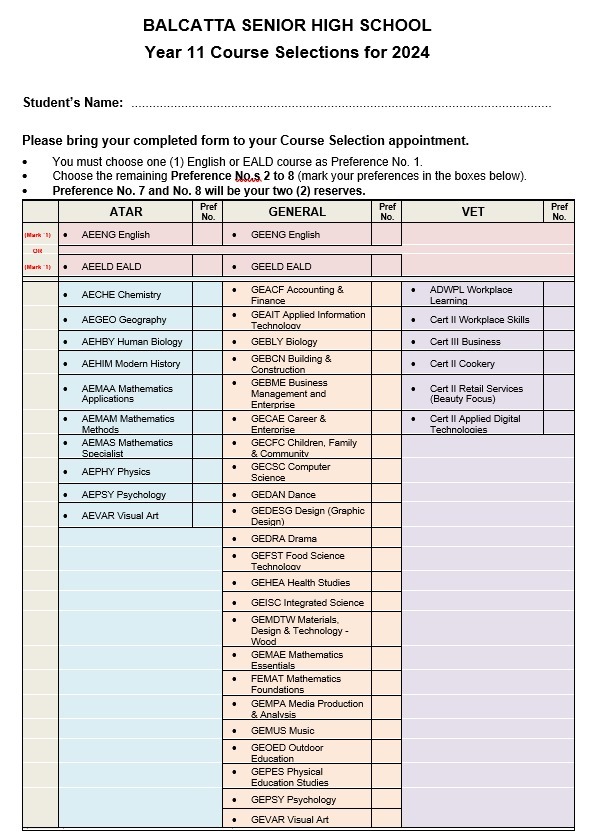 The courses our school is offering
ATAR Pathway – Direct Entry to University
Students wishing to consider an ATAR Pathway in 2024 will need to achieve an A grade or high B grade in Semester 1 Mathematics, English, Science and HaSS.  They should also have either pre-qualified or passed the three components of OLNA.
 
Students must select a total of six (6) courses and nominate two (2) reserves.
 
If you are selecting an ATAR pathway, the requirements are:
a minimum of four (4) ATAR courses up to a maximum of six (6) ATAR courses.

You do not need to choose six (6) ATAR courses.  However, you must have a minimum of four (4) courses with the remainder to be selected from General and/or VET courses, i.e. up to a total of six (6) selections.

You must choose one (1) English or EALD course as Preference No. 1.
Choose the remaining Preference No.s 2 to 8 (mark in the boxes).  Preference No. 7 and 8 will be your reserves.
 
You must select an English course from List A and a minimum of one course from List B.
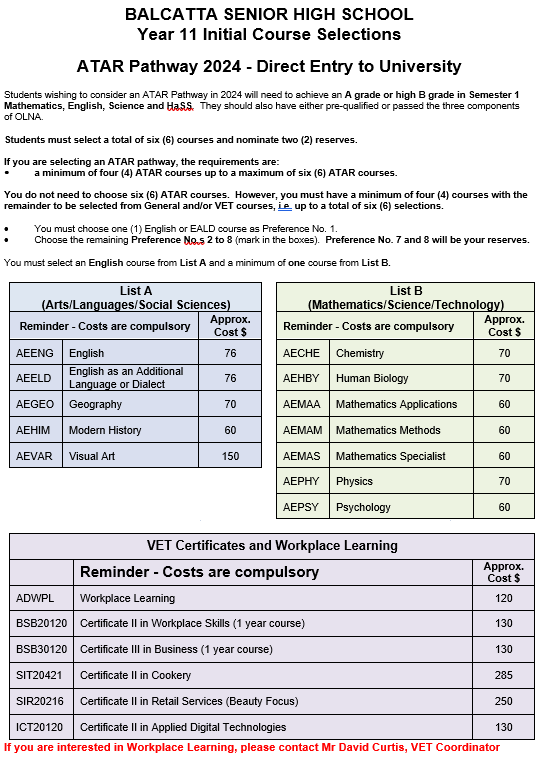 The programs our school is offering
General Pathway – TAFE entry, employment
Please number your preferences from 1 to 8 (Preference Numbers 7 and 8 will be your reserves).
Please Note:  You cannot select more than two (2) Certificate courses.

You must select an English course from List A and a minimum of one course from List B
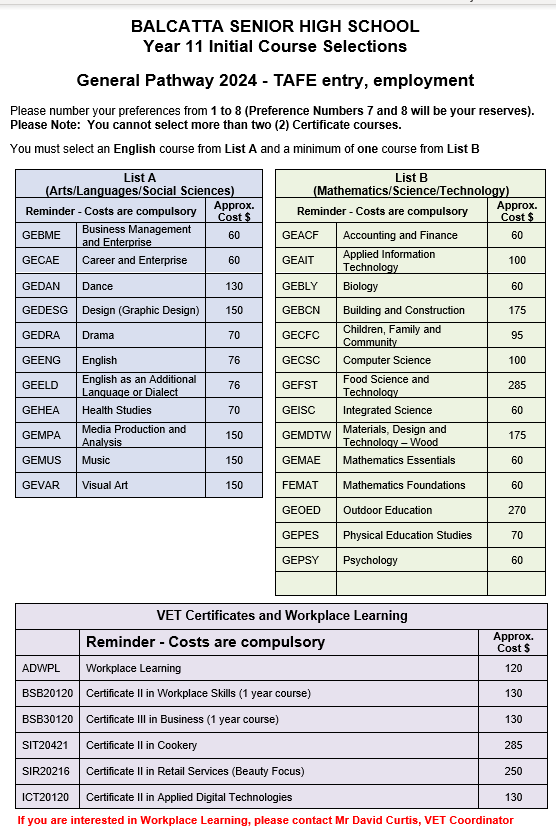 The Arts – Ms Arkeveld, Head of Learning Area
Academic Courses – Year 11
Visual Art ATAR
Visual Art General
Dance General
Design General (Photography/Graphics)
Drama General
Media Production and Analysis General
Music General
English – Mrs Sookraj, Head of Learning Area
Academic Courses – Year 11
English ATAR
English General

English as an Additional Language or Dialect ATAR
English as an Additional Language or Dialect General
Health and Physical Education- Mr Birkett, Teacher-in-Charge
Academic Courses – Year 11
Health Studies General 
Outdoor Education General
Physical Education Studies General
Humanities and Social Sciences- Mrs Barker, Head of Learning Area
Academic Courses – Year 11
Geography ATAR 
Modern History ATAR
Accounting and Finance General
Business Management and Enterprise General
Career and Enterprise General
Mathematics – Mr Entwistle, Head of Learning Area
Academic Courses – Year 11 
Mathematics Specialist ATAR
Mathematic Methods ATAR
Mathematics Applications ATAR
Mathematics Essential General
Mathematics Foundations
Science – Miss Christopher, Head of Learning Area
Academic Courses - Year 11
Chemistry ATAR
Human Biology ATAR
Physics ATAR
Psychology ATAR
Psychology General
Biology General 
Integrated Science General
Technologies – Ms Balcombe, Head of Learning Area
Academic Courses - Year 11 
Computer Science General
Applied Information Technology General
Building and Construction General
Children Family and Community General
Food Science and Technology General
Materials, Design and Technology (Wood Materials) General
Mr David Curtis –VET Coordinator
VET Industry 
VET and WACE
Endorsed Programs
VET industry specific courses
These courses:
include a full VET qualification and mandatory workplace learning
contribute towards the WACE as course units
qualifications undertaken through VET industry specific courses can be used to meet the Certificate II or higher component of the WACE 
the workplace learning component of the course contributes as unit equivalents towards the WACE.
[Speaker Notes: VET industry specific courses include a full VET qualification and mandatory workplace learning. VET industry specific courses contribute towards the WACE as course units. 

Qualifications undertaken through VET industry specific courses can be used to meet the Certificate II or higher requirement of the WACE. The workplace learning component of the course contributes as unit equivalents towards the WACE (see Section 4 of the WACE Manual for more detail). 

VET industry specific courses are for students aiming to enter further vocationally based training or the workforce straight from school. 

Some VET qualifications may be used for alternative entry to some university courses. Information about alternative entry should be sought directly from universities.]
VET contribution to the WACE
As part of the minimum WACE requirements, a student may complete a Certificate II or higher in combination with ATAR, General or Foundation courses.
Studying VET can provide up to eight units towards the number of course units students need to complete to achieve their WACE.
Students will typically enrol in four or five additional ATAR, General or Foundation courses to meet the WACE requirements.
Students who do not enrol in at least four Year 12 ATAR courses or at least five Year 12 General courses and/or ATAR courses (i.e. their program of study includes one or more Foundation course/s in Year 12) must also complete a Certificate II or higher to achieve the WACE.
Endorsed programs
These programs:
provide access to areas of learning not covered by WACE courses or VET programs and contribute to the WACE as unit equivalents 
are for students wishing to participate in programs that are delivered in a variety of settings by schools, workplaces, universities and community organisations.
2024
Endorsed Program – Authority Developed Workplace Learning
Certificate II in Workplace Skills
Certificate III in Business
Certificate III in Cookery
Certificate II in Retail Services (Beauty Focus)
Certificate II in Applied Digital Technologies
Career Practitioner – Miss Claire Piesse
Overview of role.
Year 10 student guide session.
Parent support strategies:
Ask questions: Asking questions helps you understand your teen’s interests and hopes for the future. 
Make time to talk: There is always time. Whether on the drive to school, at the dinner table, or even between TV shows - be available!
Explore interests together: Making time to share in your teen’s interests can provide a good starting point for a career-related conversation.
Information for students
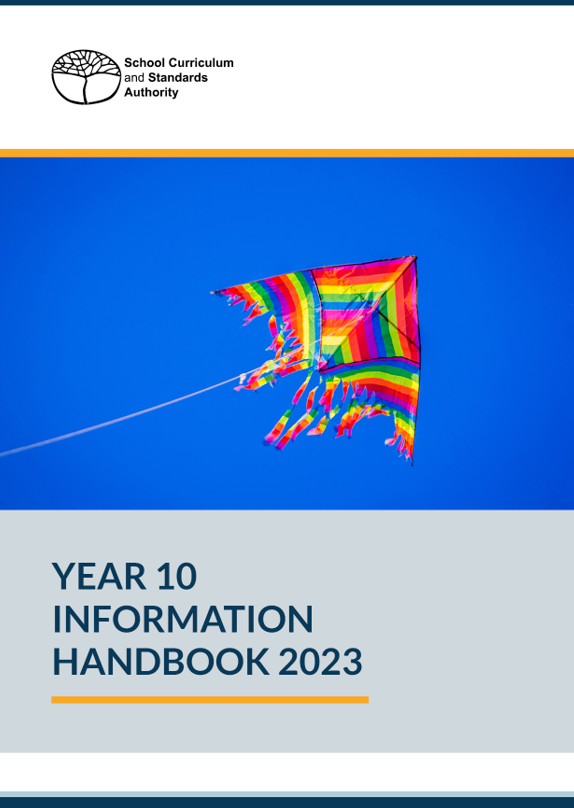 Find the Year 10 Handbook on the website: 
Year_10_Information_Handbook_2023.pdf (balcattashs.wa.edu.au)
Websites for students and parents
[Speaker Notes: Student Information website
The student site provides students with easy access to information under the headings of: 
Student Portal
Getting Organised
Curriculum
Examinations and Texting
Certification and Post-School
Frequently Asked Questions (FAQs).

The student site currently focuses on Year 12s and links closely to the Year 12 Information Handbook 2020, Part I. The handbook is available at https://www.scsa.wa.edu.au/publications/year-12-information.

Parents and Community website 
The Parent and Community website can now be accessed on the Authority website https://www.scsa.wa.edu.au via the Parents and Community tab.

The parent site provides information about what children and young people should learn, how they are assessed and the standards they are expected to reach at each year level, from Kindergarten to Year 12. The site will continue to be refined and developed over time. 

The parent site has been developed for parents and community members as a guide to: 
the Western Australian Curriculum and Assessment Outline (the Outline), Kindergarten through to Year 10
the Western Australian Certificate of Education (WACE), Years 11 and 12.

Parents and the community can access information about:
what children and young people should learn 
how they are assessed 
the standards children and young people are expected to reach at each year level.]
Links
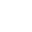 e
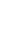 © School Curriculum and Standards Authority, 2023
This document—apart from any third party copyright material contained in it—may be freely copied, or communicated on an intranet, for non-commercial purposes in educational institutions, provided that the School Curriculum and Standards Authority is acknowledged as the copyright owner, and that the Authority’s moral rights are not infringed.
Copying or communication for any other purpose can be done only within the terms of the Copyright Act 1968 or with prior written permission of the School Curriculum and Standards Authority. Copying or communication of any third party copyright material can be done only within the terms of the Copyright Act 1968 or with permission of the copyright owners.
Any content in this document that has been derived from the Australian Curriculum may be used under the terms of the Creative Commons Attribution-Non Commercial 4.0 Australia licence.
HPRM 2023/20339